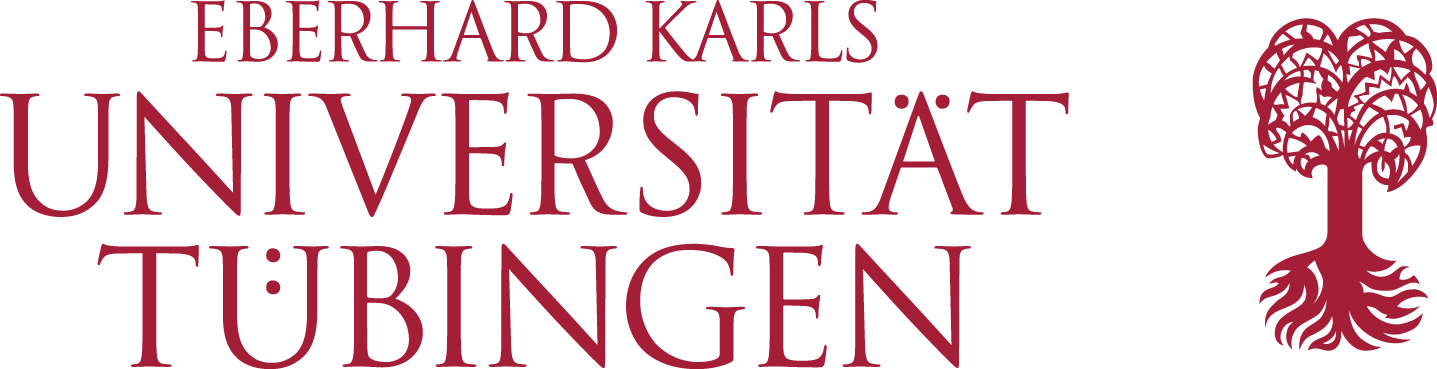 Science for a Change
Luisa Haiss, Dr. Julia Fitzgerald, Dr. Konstanze Muschko
Medizinische Fakultät/Molekulare Medizin, Universität Tübingen
Sichtbarkeit von Nachhaltigkeit/BNE in unserer Institution auf Studiengangebene 

Entwicklung eines interdisziplinären, Bildungsbereiche übergreifenden Lehr- und Lernkonzepts, welches (i) Input und fachliche Begleitung gibt und (ii) selbstgesteuerte Projekte der Studierenden erlaubt


Themenschwerpunkte:

- ökologisch nachhaltiges Arbeiten im Labor

- sozio-ökonomische Diversität in der medizinischen Forschung

- Wissenschaftskommunikation 

- Open Science
Pilotprojekt zur Implementation in das Hauptcurriculum des Clusters „Molekulare Medizin“

Format: Lehrveranstaltung (Seminar, Projektarbeit, Vorlesung)

Zielgruppe: Bachelor- und Masterstudierende (ab 3. Fachsemester)

Thema: Nachhaltige Entwicklung in der medizinischen Forschung

Lehrsprache: Englisch
Studierende:
- positive Evaluation durch Studierende als Grundlage für eine Verstetigung des Pilotmoduls im Cluster „Molekulare Medizin“ als Kooperationsprojekt mit der Allgemeinen Rhetorik

- Schwierigkeiten: Zeitdruck durch zusätzliches Arbeitspensum zum Hauptcurriculum


Dozierende: 

- geringe Teilnahme an optionalen Vorlesungen

- geringer Vorlauf  für die Antragsstellung (Finanzierungszeitraum)/Zeitdruck bei der Umsetzung

- betreuungs- und abstimmungsintensiv

- offene Fragen: weitere Finanzierung, Verantwortlichkeiten

Offene Fragen: 
Form und Umfang der Kooperation zwischen der Molekularen Medizin und Allgemeinen Rhetorik, Überarbeitung des Pilotmodells unter Rückbezug auf die studentische Evaluation
Zusammenfassung
Kombination innovativer und studierendenzentrierter Lehrformate 
(z.B. peer-to-peer Learning) und transdisziplinärer Lehre

Lernen als aktiver, selbstgesteuerter, konstruktiver, situativer und sozialer Prozess (Reinmann-Rothmeier und Mandl, 1998) 

selbstgesteuertes Lernen durch Projektmanagement

kooperatives Lernen durch Gruppenarbeit 

Medienkompetenz: Einsatz digitaler Medien zur Präsentation und Durchführung der Projektarbeit 


Dozierende /Institution lernen gemeinsam mit und von Studierenden durch deren Projektideen und Sicht auf Nachhaltigkeit.
- „Higher education institutions must take on a stronger role to tackle the world’s most pressing issues” (UNESCO Global Independent Expert Group on the Universities and the 2030 Agenda, S. 3)

- nachhaltige Entwicklung als „integraler Bestandteil von Forschung und Lehre“ (Leitbild der Universität Tübingen)

Implementation von Bildung für Nachhaltige Entwicklung (BNE) im tertiären Bildungssektor
Zielsetzung
Lernziele:

- Nachhaltigkeit als transdisziplinäres Konzept

- Reflexion nachhaltiger Entwicklung im Kontext medizinischer Forschung 

Qualifikationsziele:

- Selbststeuerungskompetenz

- Kooperationskompetenz

- Kommunikationskompetenz 

- Medienkompetenz

- Sprachkompetenz

- interkulturelle Kommunikationskompetenz
- mehrfache Evaluation in Kooperation mit der Abteilung Lehrevaluation der medizinischen Forschung (evasys)

- positives Votum der Studierenden für Verstetigung der Pilotmoduls    

- positive Beurteilung der Themenwahl

- Themenvorschläge: IchbinHanna, Inklusionsprojekte, wissenschaftliche Kooperation mit dem Globalen Süden
Studentische Perspektive
Herausforderung
Innovationscharakter
Lösungsansatz
Erfahrungen